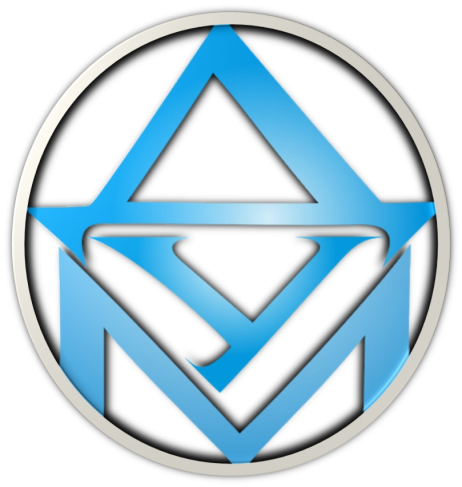 Аттестация педагогических работников на педагогическую категорию                                              в 2021-2022 учебном году
Нузбаум Елена Анатольевна, методист    
 методического отдела ГБНОУ ДУМ СПб
Нормативные правовые акты, регулирующие предоставление государственной услуги
Федеральный закон от 29.12.2012 № 273-ФЗ «Об образовании в Российской Федерации»;
постановление Правительства Российской Федерации от 08.08.2013 № 678 «Об утверждении номенклатуры должностей педагогических работников организаций, осуществляющих образовательную деятельность, должностей руководителей образовательных организаций»;
приказ Министерства здравоохранения и социального развития Российской Федерации                           от 26.08.2010 № 761н «Об утверждении Единого квалификационного справочника должностей руководителей, специалистов и служащих, раздел «Квалификационные характеристики должностей работников образования»;
приказ Министерства образования и науки  Российской Федерации от 07.04.2014  № 276 «Об утверждении порядка проведения аттестации педагогических работников организаций, осуществляющих образовательную деятельность»;
Закон Санкт-Петербурга от 26.06.2013 № 461-83 «Об образовании в Санкт-Петербурге»;
постановление Правительства Санкт-Петербурга от 24.02.2004 № 225 «О Комитете   по образованию»
Аттестация педагогических работников проводится в целях подтверждения  соответствия  педагогических работников занимаемым  должностям на основе оценки их профессиональной деятельности и по желанию работников  в целях становления  квалификационной категории.


Осуществляется один раз в пять лет.


Процедура аттестации осуществляется аттестационными комиссиями, формируемыми уполномоченными органами государственной власти субъектов РФ.
Санкт-Петербургское государственное казенное учреждение  «Центр аттестации и мониторинга Комитета по образованию» (СПб ГКУ «Центр аттестации и мониторинга») расположен по адресу: Московский пр., д. 52 лит. А.электронная почта: appocaro@mail.ruтел. 8 (812) 246-12-51 – отдел аттестации Санкт-Петербургского государственного казенного учреждения «Центр аттестации и мониторинга Комитета по образованию» график работы: пн — чт  09.00 — 18.00, 
пт  09.00 — 17.00, перерыв  12.30 — 13.30
Заявители(кто имеет право пройти аттестацию)
педагогические работники, не имеющий категорий;
педагогические работники, имеющие первую категорию - если срок действия предыдущей «добровольной аттестации» подходит к концу.
педагогические работники, имеющие первую категорию на высшую категорию - но не ранее, чем через 2 года после ее присвоения;
педагогические работники, имеющие высшую категорию - если срок действия предыдущей «добровольной аттестации» подходит к концу.
педагоги, проработавшие в занимаемой должности менее 2 лет, беременные женщины и женщины, находящиеся в отпусках по беременности и родам, по уходу за ребенком до достижения им возраста 3 лет также имеют право подать заявление о добровольной аттестации.
Срок предоставления услуги
Срок предоставления государственной услуги — не более 90 календарных дней с даты подачи заявления
 Заявления педагогических работников о проведении аттестации рассматриваются аттестационной комиссией в срок не более 30 календарных дней .
 Проведение аттестации, с начала ее проведения и до принятия решения аттестационной комиссией не должно превышать 60 календарных дней
Порядок оказания государственной  услуги
Заявление для аттестации подается в период с 15 августа по 15 мая: - в СПб ГКУ «Многофункциональный центр предоставления государственных и муниципальных услуг»;- через Портал государственных и муниципальных услуг Санкт-Петербурга.Индивидуальная папка профессиональных достижений педагогического работника предоставляется:- на бумажном носителе (менее 15 листов — в подразделение МФЦ, объемом более 15 листов в Центр аттестации и мониторинга);- в виде электронного портфолио  на портале государственных услуг при заполнении электронного заявления.
Формы экспертных заключений
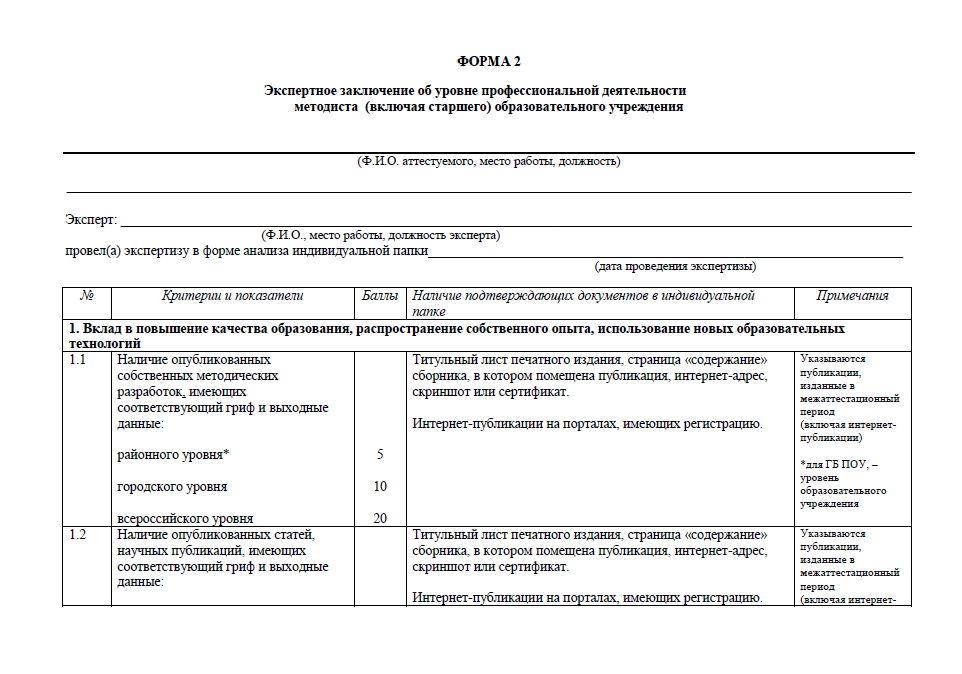 Размещены на сайте ГБНОУ ДУМ СПБ, в разделе научно-методическая деятельность
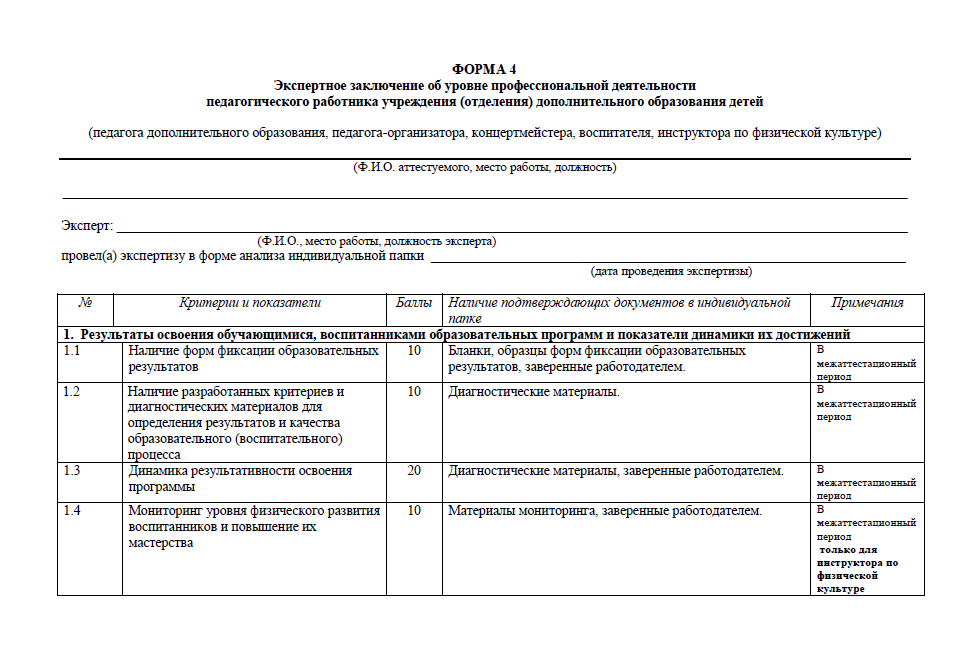 Справочная информация,формы экспертных заключений  об уровне профессиональной деятельности педагогических работников (по должностям) размещены на официальных сайтах:
Комитета по образованию                                    
 http://k-obr.spb.ru/napravleniya-deyatelnosti/pedagogicheskie-kadry
 в разделе «Аттестация педагогических работников»;
Санкт-Петербургского государственного казенного учреждения «Центр аттестации   и мониторинга Комитета по образованию»
 https://inspect-ko.spb.ru
Консультации по вопросам проведения аттестации
Дни и часы консультаций:
Вторник с 10.00 до 12.00
Четверг с 14.00 до 16.00
Адрес: ул. Малая Конюшенная, д.1-3,лит.В, каб. 6
Телефон для записи на консультации: 
417-50-91
методист методического отдела Нузбаум Елена Анатольевна